AP Chemistry Review
Big idea 1 (200)
Write the ground state electron configuration of the Fe+2 ion.
Big Idea 1 (200) answer
[Ar] 3d6
1s22s22p63s23p63d6
Big Idea 1 (400)
Use principles of atomic structure to explain why the Na+ ion is larger than the Li+ ion.
Big Idea 1 (400) answer
On average, the valence electrons for Na are further from the nucleus than Li because of the extra energy shell in Na.
Big Idea 1 (600)
Big Idea 1 (600) answer
Big Idea 1 (800)
Big Idea 1 (800) answers
Nitrogen
Big Idea 1 (1000)
Big Idea 1 (1000) answers
Big Idea 2 (200)
Big Idea 2 (200) answer
Big Idea 2 (400)
Big Idea 2 (400) answers
Big Idea 2 (600)
Big Idea 2 (600) answers
Big Idea 2 (800)
Big Idea 2 (800) answers
Big Idea 2 (1000)
Big Idea 2 (1000) answer
Big Idea 3 (200)
Big Idea 3 (200) answer
+1
Big Idea 3 (400)
Big Idea 3 (400) answer
Big Idea 3 (600)
Big Idea 3 (600) Answer
Big Idea 3 (800)
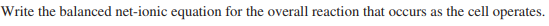 Big Idea 3 (800) Answers
Big Idea 3 (1000)
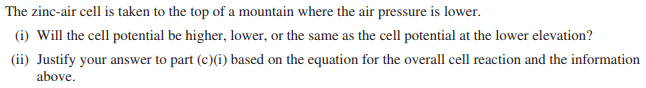 Big Idea 3 (1000) Answers
Big Idea 4 (200)
Big Idea 4 (200) answer
Big Idea 4 (400)
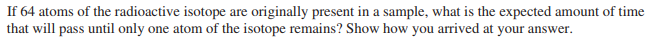 Big Idea 4 (400) Answer
Big Idea 4 (600)
Big Idea 4 (600) answer
1st order
Big Idea 4 (800)
Big Idea 4 (800) answer
Big Idea 4 (1000)
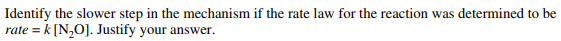 Big Idea 4 (1000) answer
Big Idea 5 (200)
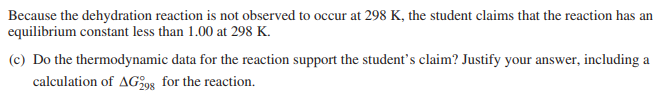 Big Idea 5 (200) answer
Big Idea 5 (400)
Big Idea 5 (400) Answer
Big Idea 5 (600)
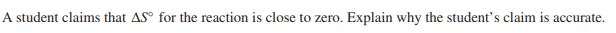 Big Idea 5 (600) Answer
Big Idea 5 (800)
Big Idea 5 (800) answer
Big Idea 5 (1000)
Big Idea 5 (1000) answer
Big Idea 6 (200)
Big Idea 6 (200) answer
Big Idea 6 (400)
Big Idea 6 (400) Answer
Big Idea 6 (600)
Big Idea 6 (600) Answer
Big Idea 6 (800)
Big Idea 6 (800) Answer
Big Idea 6 (1000)
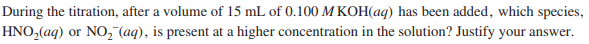 Big Idea 6 (1000) Answer